GBA Seminar
April 16, 2025
We Bought What? RFCDA’s EPA-Funded 
Accelerated Assessment of a 132-Acre Property
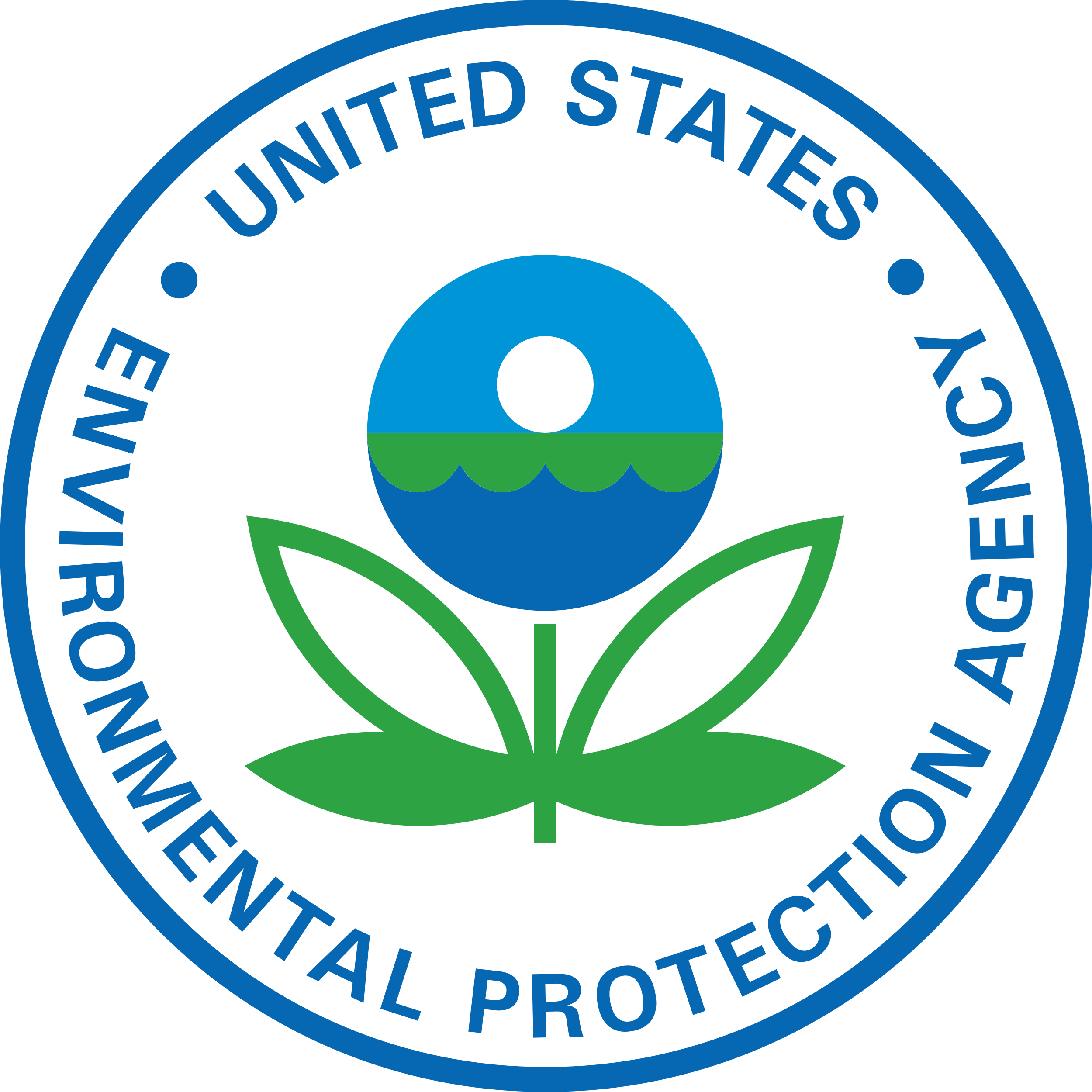 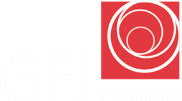 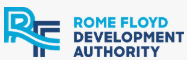 RFCDA Panel
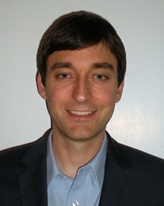 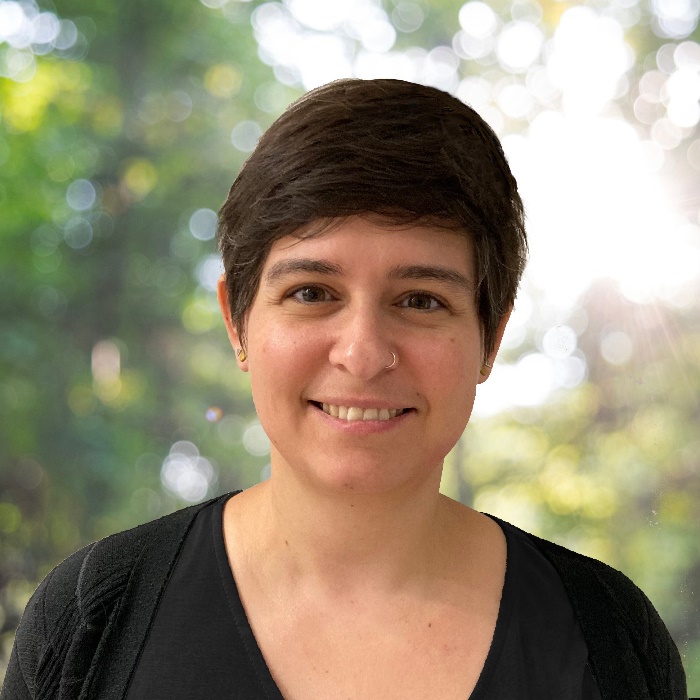 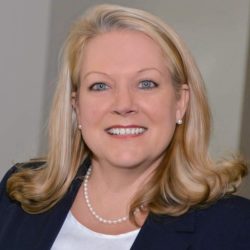 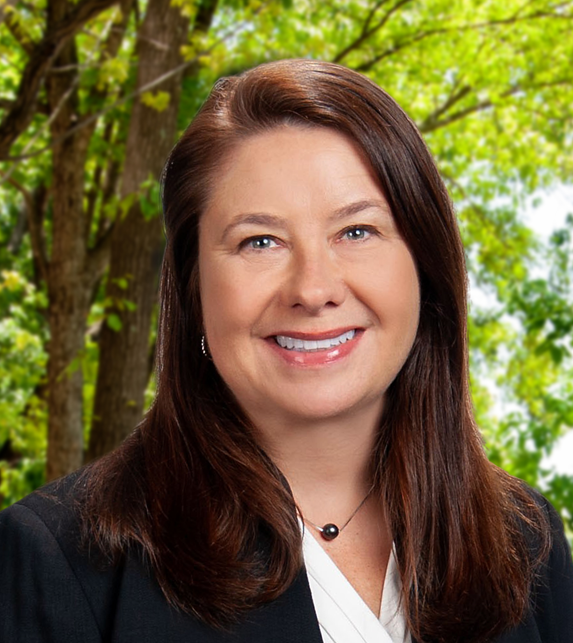 Missy Kendrick, EDFP, IOM
President
Rome Floyd County Development Authority
Jessica Turner, PG
Senior Project Manager
GEI Consultants, Inc.
Stefanie Gugolz, PG
Project Geologist
GEI Consultants, Inc.
David Hayes
Brownfields Project Manager
US EPA Region 4
Battey Business Complex
Former Northwest Georgia Regional Hospital operated 1944 - 2011
RFCDA acquired property in February 2022
Approximately 132.5 acres, 66 vacant structures (including 24 houses)
EPA Assessment Activities in 2023-2024
Phase II ESA 
ACM and LBP Survey of structures
Community engagement
Remediation planning
Redevelopment planning
Battey Structures
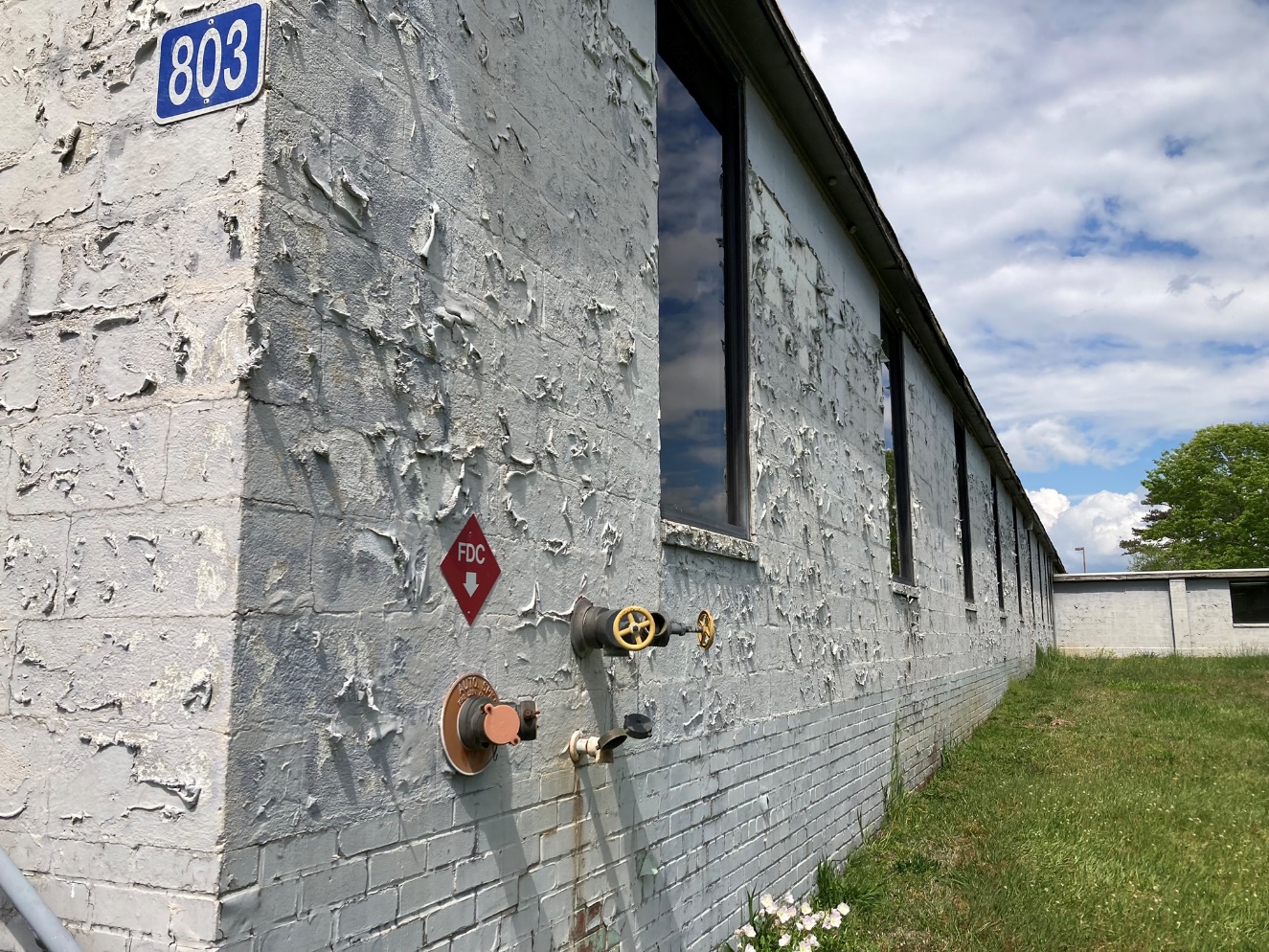 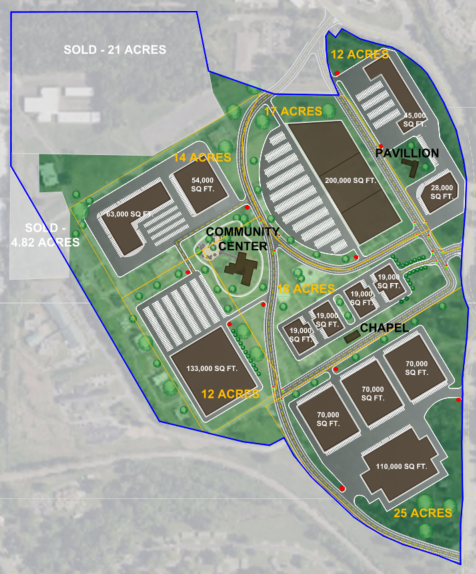 Redevelopment Potential
Industrial complex for new businesses and job creation
Re-use of three existing buildings:
Community Center
Chapel 
Pavilion
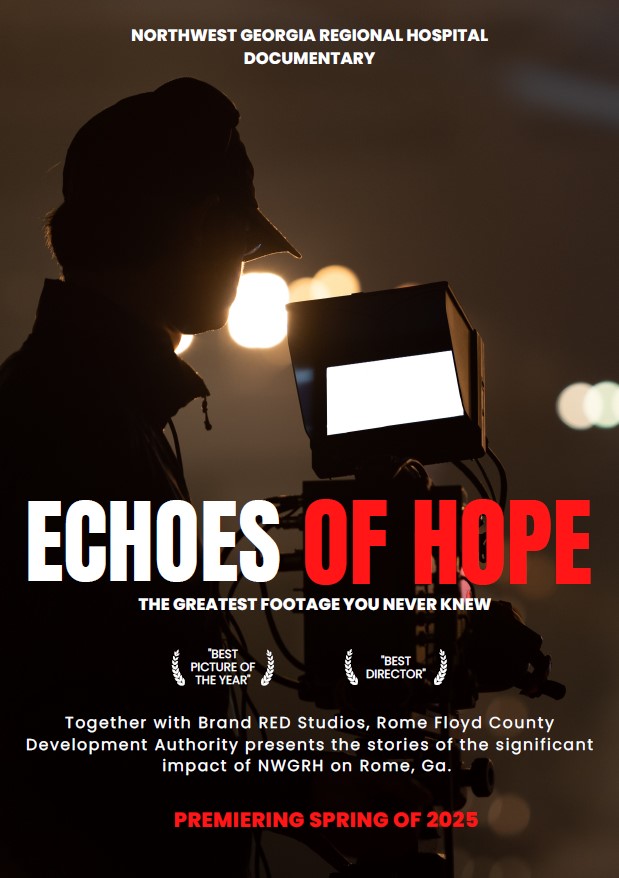 Documenting Site History
RFCDA partnered with a video production agency for filming
Funded in part by a grant from the Rome Area Heritage Foundation
Captures previously untold stories from former hospital staff, patients, and community